Hedging pressure and commodity option prices
Ing-Haw Cheng
Ke Tang
Lei Yan
August 2022
Commodity options markets
Long history of commodity options trading experiencing a resurgence
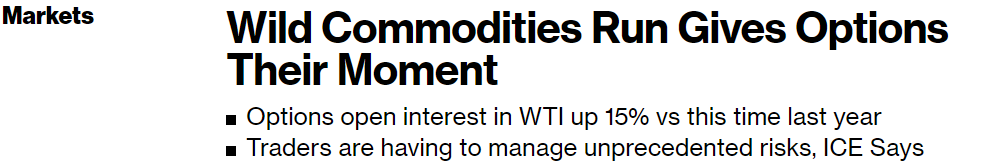 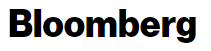 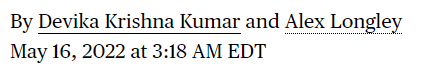 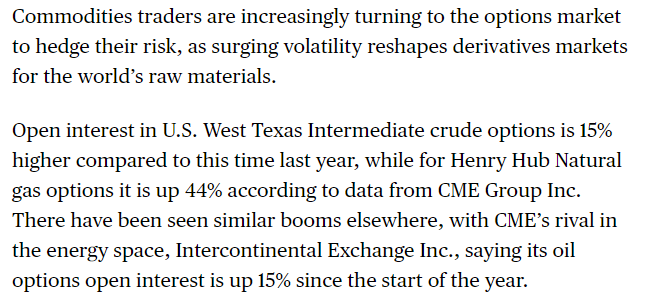 2
2
[Speaker Notes: Wild Commodities Run Gives Options Their Moment - Bloomberg]
What are we doing and why
Longstanding idea:	Hedging pressure / Theory of normal backwardation
Producers pay a hedging premium to hedge non-marketable risks

Theory:		Limits of arbitrage
Evidence:	Growing in commodity futures

New application: 	Does hedging pressure impact commodity options prices?
Short answer:	Yes

Contribution:	Propose new measure in commodity options
		First (?) evidence in commodity options despite broader option evidence

Implications:	Hedging strategies and speculation
3
Paper in 1 slide
Measure	HPO, the net short option delta (wrt underlying futures) of commercial traders

	HPO			Hedgers			Hedger Net Position	
	High (Large, positive)	Large net short exposure	Buy put / sell call
	Low (Large, negative)	Large net long exposure 	Sell put / buy call

Findings	
1) Taking opposite (same) direction position based on HPO earns positive (negative) returns

	HPO			Hedger Position		Strategy: Sell put / Buy call
	High (Large, positive)	Buy put / sell call		Positive abnormal return
	Low (Large, negative)	Sell put / buy call		Negative abnormal return
							*Abnormal return = Option return delta-hedged wrt futures
2) Greatest returns earned by selling puts, consistent with limits to arbitrage

Conclusion		Providing liquidity to option hedging demand earns abnormal returns
		However, large profits may be difficult to capture due to limits to arbitrage
4
4
Outline
Hypotheses and HPO

Main results

Mechanisms and further analysis, robustness
5
5
HPO
6
6
HPO
HPO			Hedgers			Position		
		High (Large, positive)		Net short exposure		Buy put / sell call
		Low (Large, negative)		Net long exposure 		Sell put / buy call
7
7
Hypothesis
Option strategies that provide liquidity to hedging demand should earn abnormal returns

Strategy: Sell put, Buy call (net long exposure)
Provides liquidity to hedging demand when HPO is high and hedgers are short
Trades in same direction as hedging demand when HPO is low and hedgers are long

	HPO			Hedger Position		Strategy: Sell put / Buy call
	High (Large, positive)	Buy put/sell call		Positive abnormal return
	Low (Large, negative)	Sell put/buy call		Negative abnormal return


Prediction: HPO should positively forecast returns to (Sell put, Buy call) strategy
Use the cross section of commodities to test for return spreads and levels
8
8
Outline
Hypotheses and HPO

Main results
	Hedging pressure forecasts the returns to option strategies that provide liquidity
	Correlated with and predicts future changes in IV slopes

Mechanisms and further analysis, robustness
9
9
Returns
* Details in the paper.
10
10
HPO vs Average Returns
11
11
Portfolio sorts
12
12
Fama-MacBeth
13
13
Alternative perspective: Implied volatility slopes
14
14
Alternative perspective: Implied volatility slopes
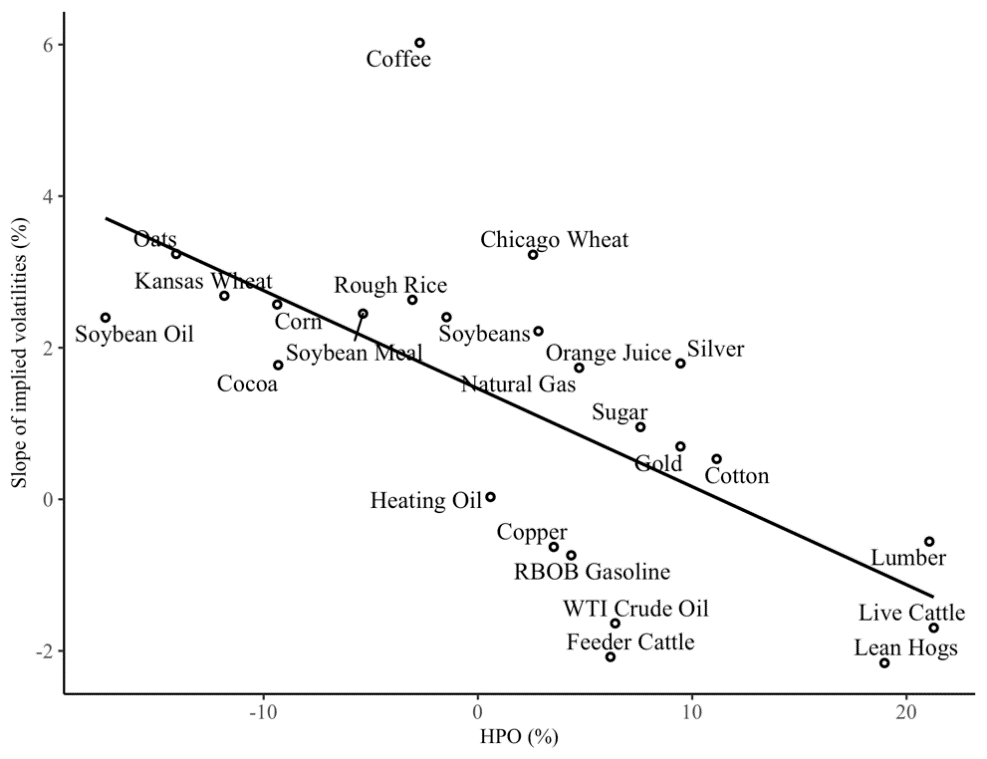 (a) HPO vs. slope of implied volatility smile
(b) HPO vs. 1-week change in slope of implied volatility smile
15
15
Outline
Hypotheses and HPO

Main results
	Hedging pressure forecasts the returns to option strategies that provide liquidity
	Correlated with and predicts future changes in IV slopes

Mechanisms and further analysis, robustness
16
16
Mechanisms and further analysis
Measure returns Monday-to-Monday (allowing for timing of COT report release)

Hedging pressure predictability not driven by price pressure
Predictability of hedging pressure for returns is driven by position levels, not changes

HPO is incrementally informative for options returns over futures hedging pressure (HPF)

Hedgers trade options in the same direction as futures 
But a lot of unexplained variation in unconditional correlations
Fundamental factors tend to have similar effects on HPO and HPF

Greatest returns to providing liquidity is driven by selling puts 
Consistent with margin requirements as significant limits to arbitrage
Santa-Clara and Saretto (2008)
17
Hedging pressure by option type
18
18
Robustness: Subsamples
19
Summary
This paper	Provide a new, simple measure of hedging pressure in options markets


Conclusions	Providing liquidity to option hedging demand earns abnormal returns
		However, large profits may be difficult to capture due to limits to arbitrage


Implications	Speculation / Liquidity provision
		HPO a useful real-time indicator for traders with few margin constraints and 		tolerance for absorbing volatility of the trade

		Hedging strategies
		Options vs futures:  Each incur different premiums
		Trade-offs in hedging strategies
20
20